Thứ  tư ngày 11 tháng 12 năm 2024
Toán
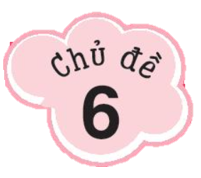 PHÉP NHÂN, PHÉP CHIA  TRONG PHẠM VI 1000
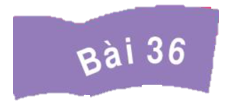 NHÂN SỐ CÓ BA CHỮ SỐ VỚI SỐ CÓ MỘT CHỮ SỐ
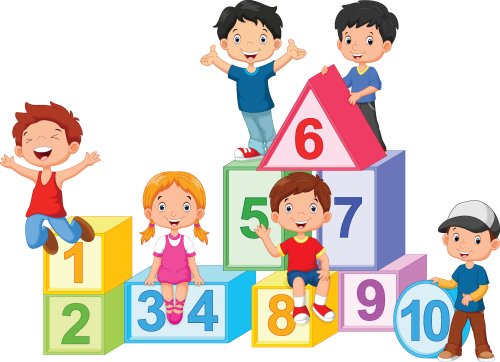 KHỞI ĐỘNG
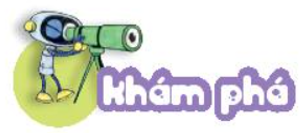 Mỗi tháp hình được xếp từ 140 khối cầu
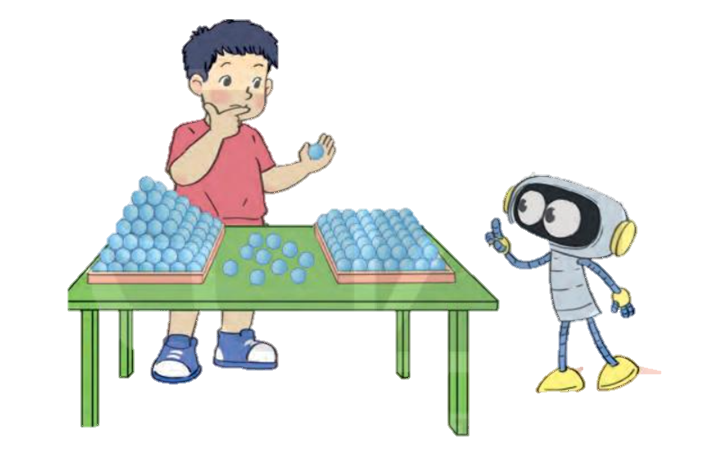 Để xếp 2 tháp hình như vậy thì cần bao nhiêu khối cầu?
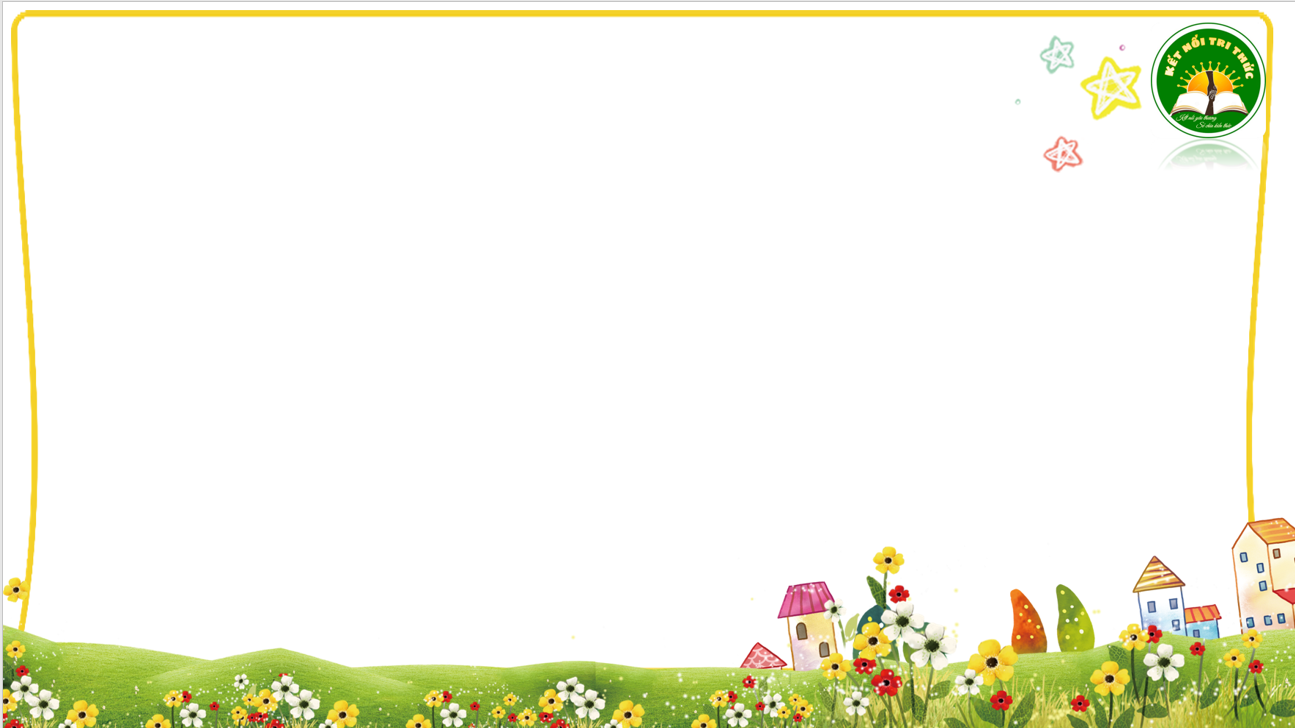 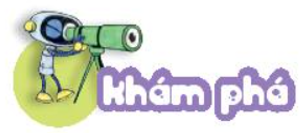 140 x 2 = ?
a)
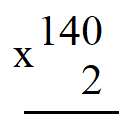 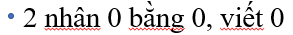 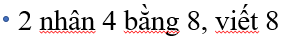 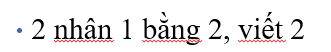 0
8
2
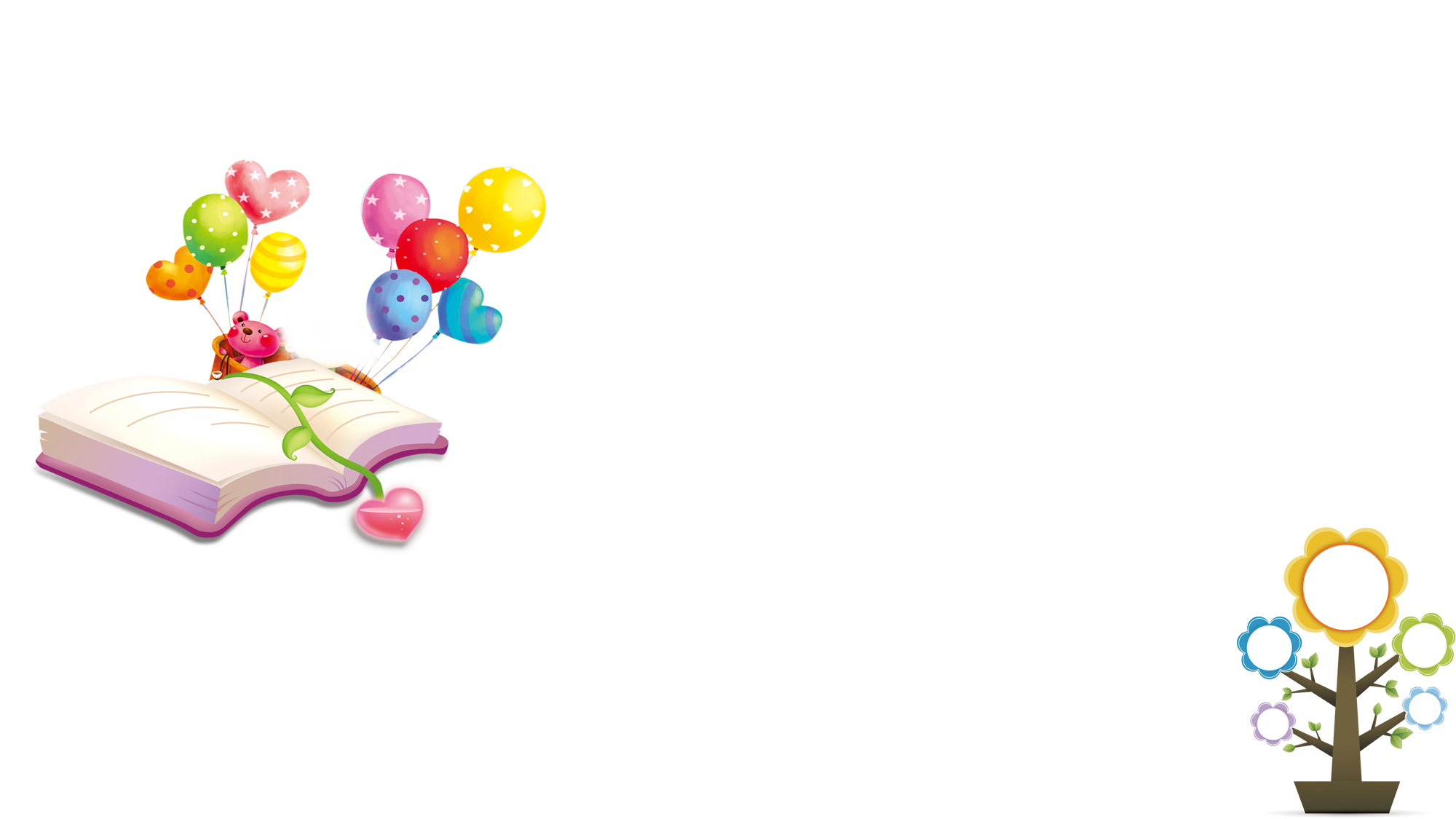 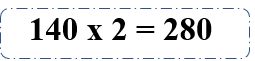 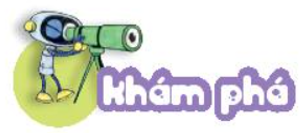 Để xếp 2 tháp hình như vậy thì cần 280 khối cầu
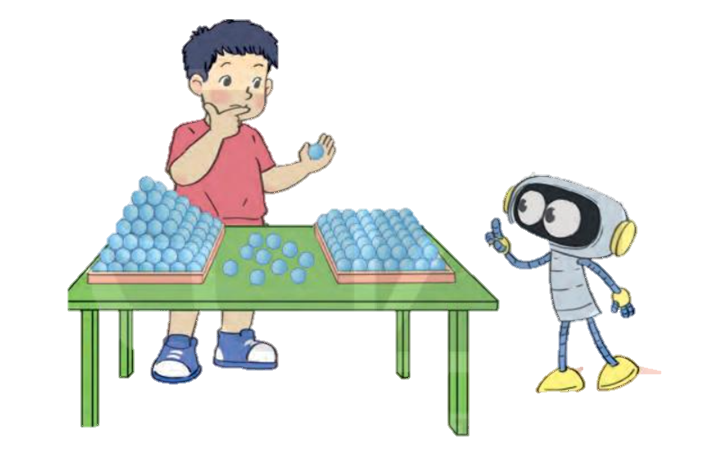 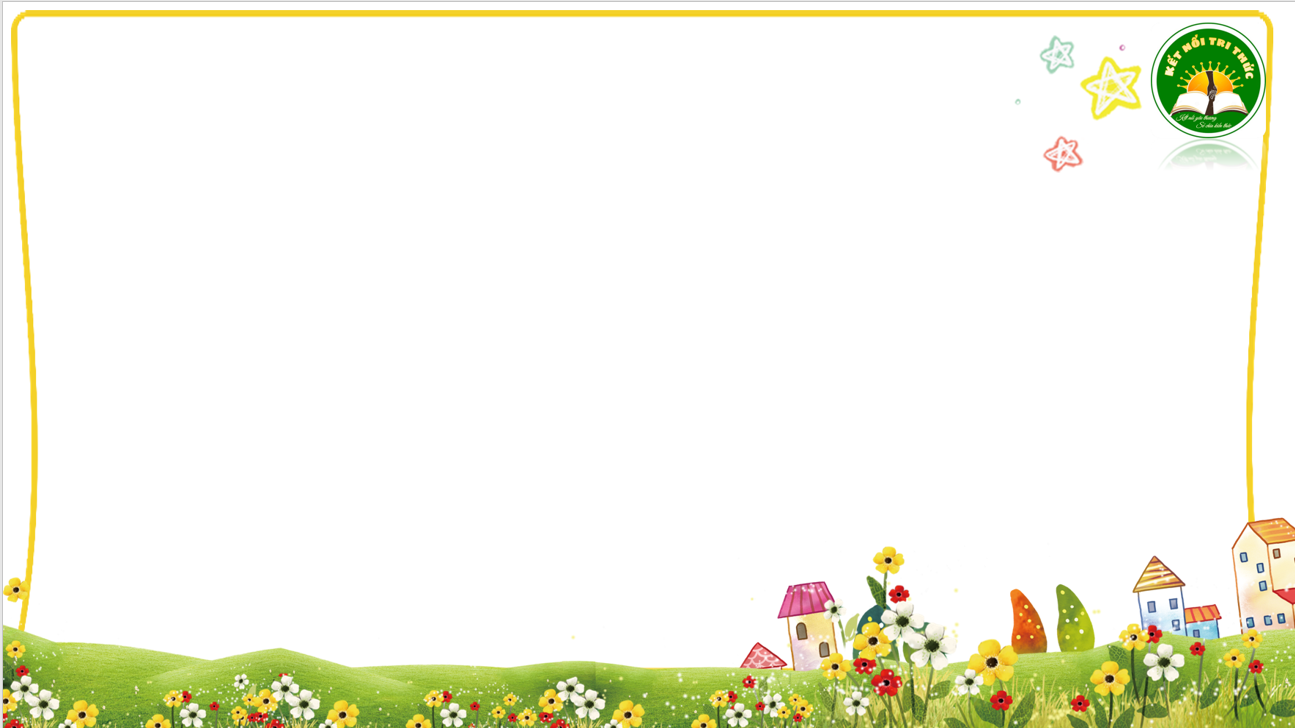 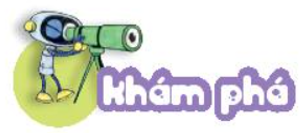 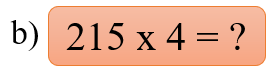 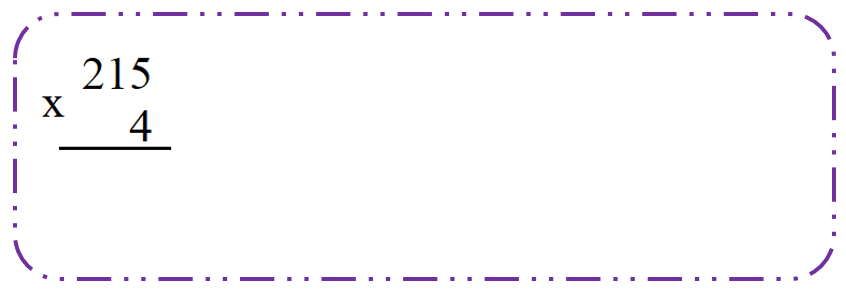 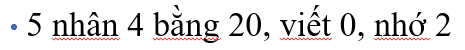 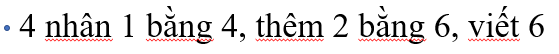 8
6
0
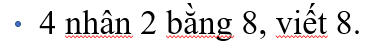 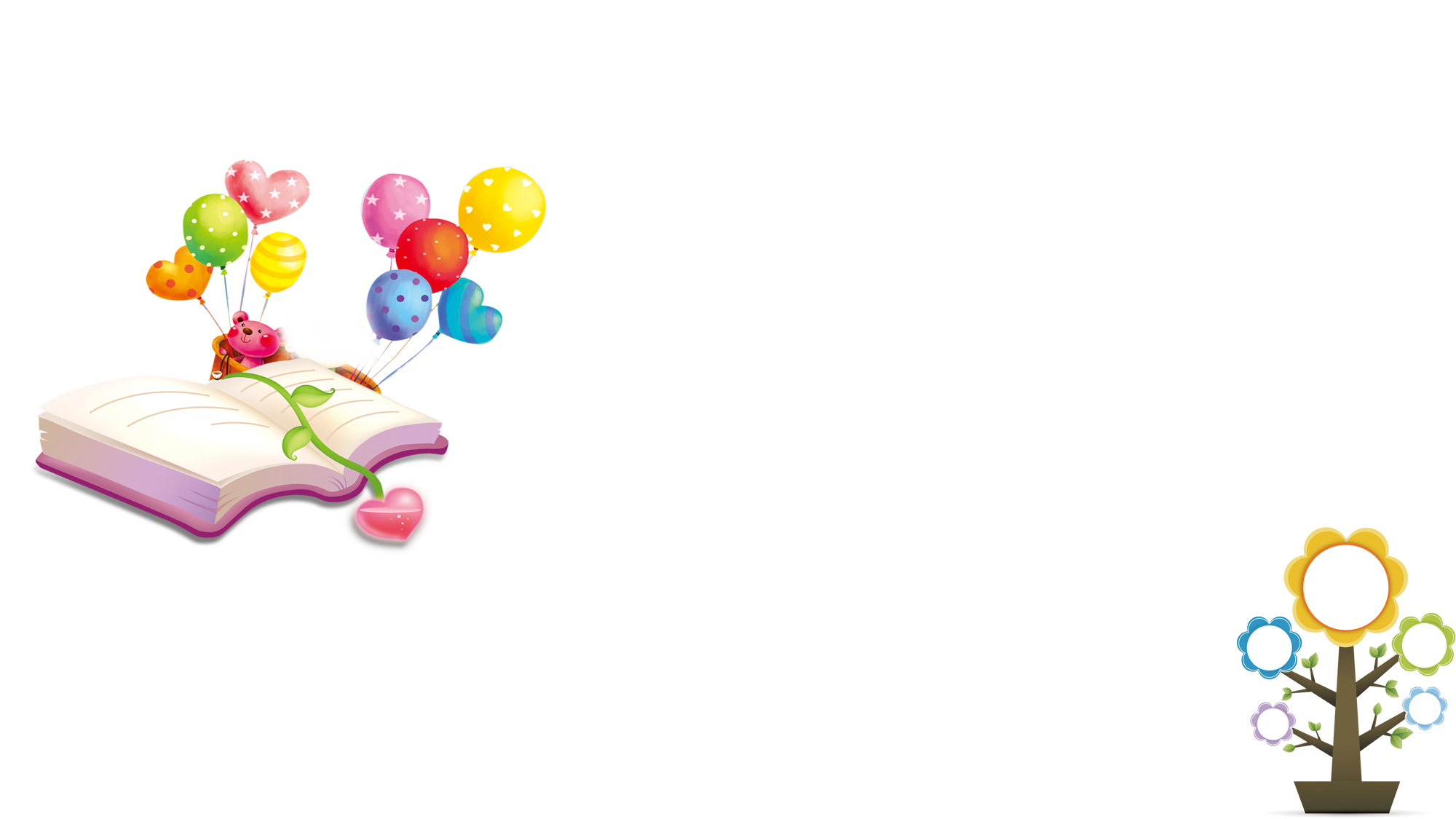 215 x 4 = 860
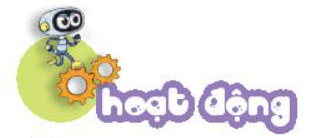 Thực  hiện nhân từ phải sang trái
1
Tính
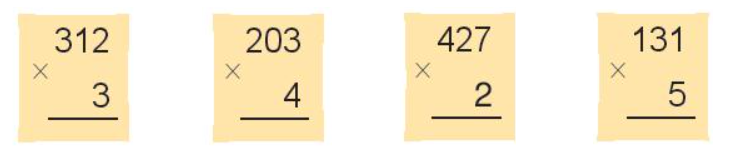 655
936
812
854
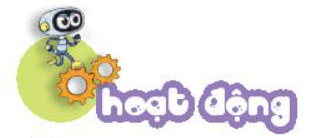 2
Đặt tính rồi tính
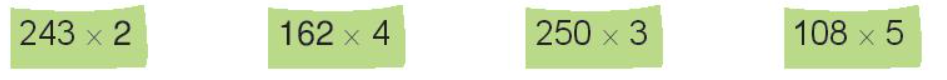 Bước 1: Đặt tính sao cho các chữ số cùng hàng thẳng cột với nhau.
Bước 2: Tính theo thứ tự từ phải sang trái.
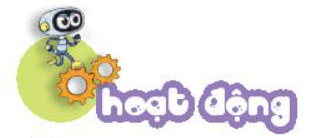 2
Đặt tính rồi tính
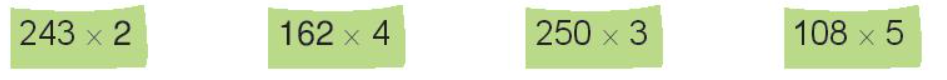 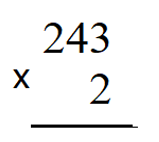 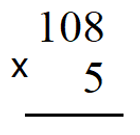 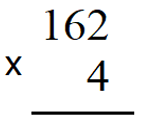 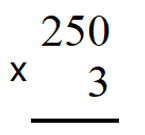 486
648
540
750
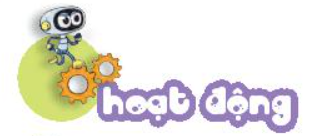 3
Hôm nay, hải âu được 118 ngày tuổi, số ngày tuổi của mèo gấp 3 số ngày tuổi của hải âu. Hỏi hôm nay mèo được bao nhiêu ngày tuổi?
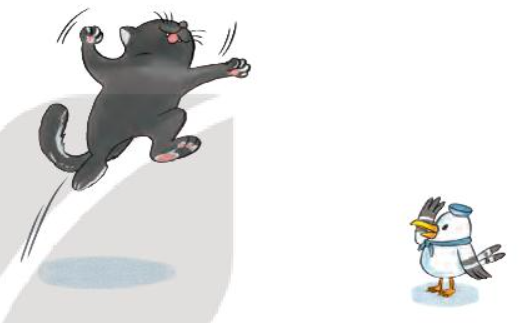 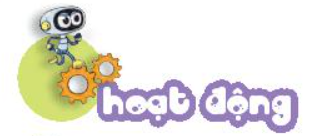 3
Hải âu được 118 ngày tuổi, số ngày tuổi của mèo gấp 3 số ngày tuổi của hải âu.
Bài toán cho biết gì?
Bài toán hỏi gì?
Muốn tính được số ngày tuổi của Mèo Số ngày tuổi của mèo = Số ngày tuổi của hải âu x 3
Hôm nay mèo được bao nhiêu ngày tuổi?
Muốn tính được số ngày tuổi của Mèo ta làm tính gì?
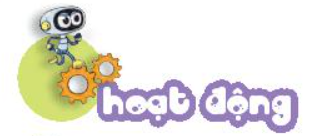 3
Tóm tắt
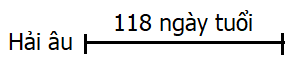 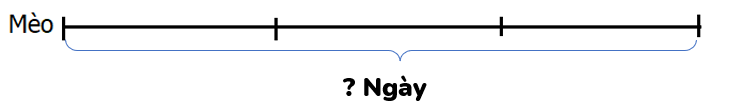 Bài giải:
Số ngày tuổi của mèo là: 
       118 x 3= 354 ( ngày)
                    Đáp số: 354 ngày tuổi
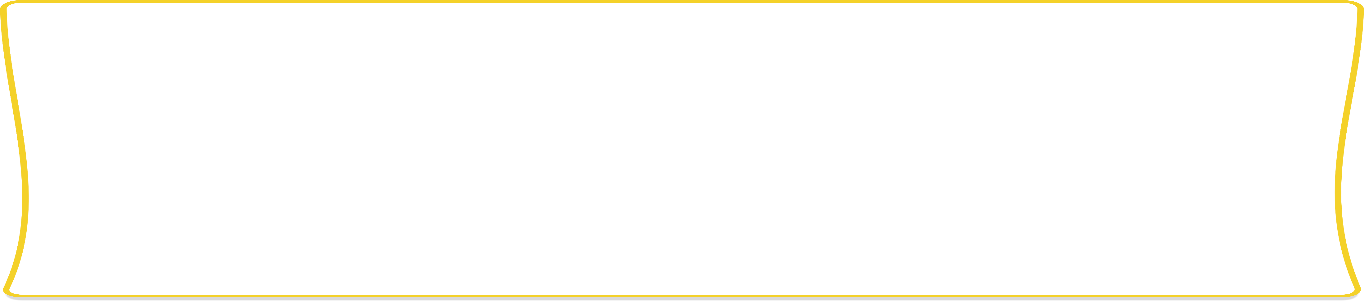 Củng cố - dặn dò
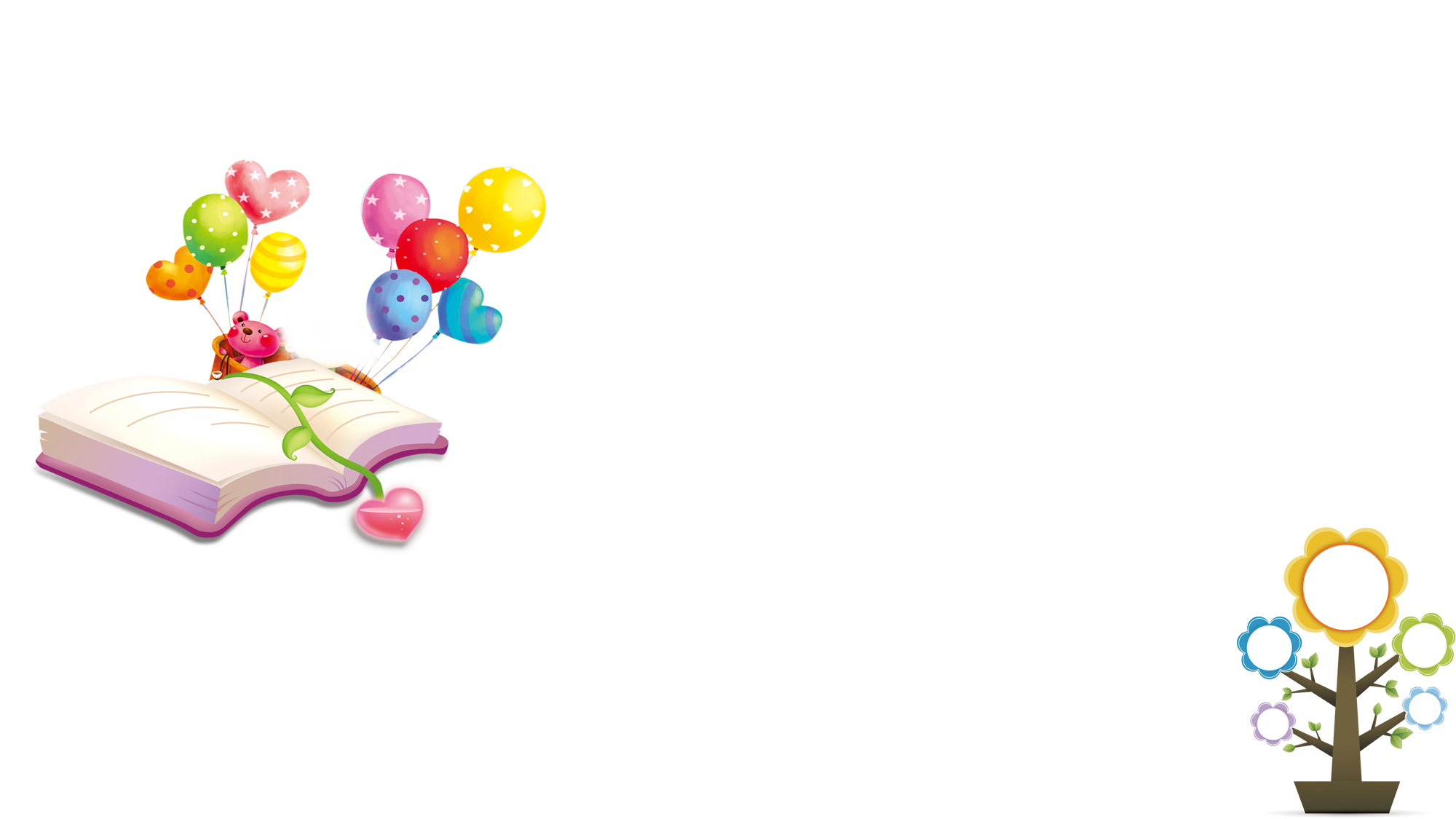 Hẹn gặp lại 
các em!